The Rise & Fall of Empires
Ghana
Mali
Songhai 

Credit: Rise and Fall of Empires - 6th GradeBy: Mr. Laurinaitis
Ghana Empire
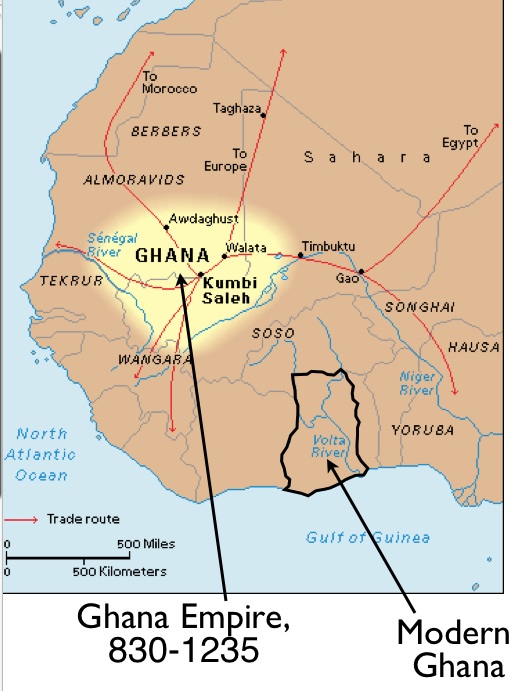 Ghana flourished in the 8th- 11th Centuries because of its control of major routes of the Trans-Saharan trade of salt and gold.
Islam was introduced to Ghana by the 9th Century. The spread of the religion introduced Ghana to a larger world of commerce and religion.  
In 1076, the Almoravids, a Muslim group, conquered Ghana.  They made Islam the sole faith and to control the Trans-Saharan trade routes.  They failed in both areas.  However, the Ghanaian Empire ended with their conquest.
Mali Empire
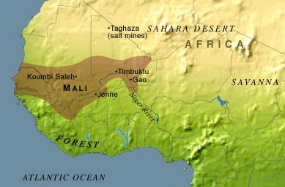 After Ghana fell because of invading forces and internal disputes, Mali rose to greatness under the leadership of a legendary king named Sundiata, the "Lion King.“
Later, another great leader named Mansa Musa extended the empire. But his death, his sons could not hold the empire together. The smaller states it had conquered broke off, and the empire crumbled.
Timbuktu became a permanent settlement early in the 12th century. After a shift in trading routes, Timbuktu flourished from the trade in salt, gold, and ivory. It became part of the Mali Empire early in the 14th century.
Songhai Empire
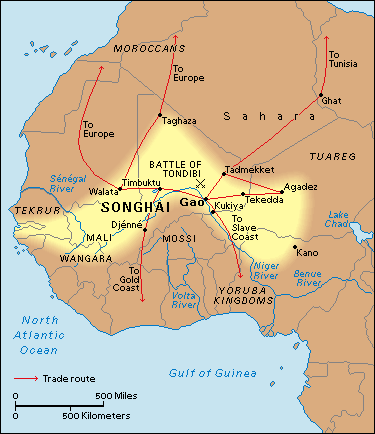 As Mali's power declined, Songhai proclaimed its independence and rose to power 
Songhai had been an important trade center within Mali's empire, just as Mali had once been ruled by Ghana. Great Songhai kings such as Sunni Ali Ber and Askia Mohammed (Askia The Great) extended the Songhai kingdom farther than Ghana or Mali had before and brought an organized system of government to the area
The riches of the gold and salt mines drew invaders, though, and in the late sixteenth century a Moroccan army attacked the capital. The Songhai empire, already weakened by internal political struggles, went into decline.